فارسی هفتم
ما می توانیم
درس هفدهم
مدرس : زهرا بردبار
دانش های زبانی و ادبی
نکته ی اول
اسم ساده :
اسمی است که تنها از یک جز ساخته شده باشد و به دو یا چند جز تقسیم پذیر نباشد.
                    مانند : سر ،کتاب ، دل ، قلم ، هوا ، نور و ....
اسم غیر ساده :
اسمی است که بیش از یک جزء داشته باشد و قابل تفکیک به اجزا باشد به طوری که دست کم یک جزء دارای معنای مستقل باشد.
                   مثل :  خداپرستی : خدا + پرست + ی 
                           داروخانه : دارو + خانه
انواع اسم غیر ساده :
1 ـ مرکب : اسم غیرساده ای است که تمام اجزای آن به تنهایی دارای معنای مستقل باشند. 
                     مثل : داروخانه : دارو + خانه
                    کتابخوان : کتاب + خوان
2 ـ مشتق : اسم غیرساده که پس از تفکیک کردن اجزای آن تنها یک جز دارای معنای مستقل باشد و مابقی اجزا بی معنی باشند.
                           مثل : ناله : نال + ه
                            کوشش : کوش + ـِ ش
موارد استثنا:

این پسوندها مشتق ساز نیستند و کلمه ی قبل از آن ها کلمه ساده می باشند:
الف ـ نشانه های جمع : کتاب ها ، درختان ، روحانیون 
ب ـ نشانه های «تر» و «ترین» صفت تفصیلی و عالی: خوبتر ، بهترین
ج ـ نشانه ی «ی» نکره : مردی ، روزی
3 ـ مشتق ـ مرکب : اسم مرکبی که دارای اجزای بی معنا نیز باشد.
                          مثل : دانش آموز : دان + ـِ ش + آموز
                                     پاسداری : پاس + دار + ی
                                     پرس و جو : پرس + و + جو
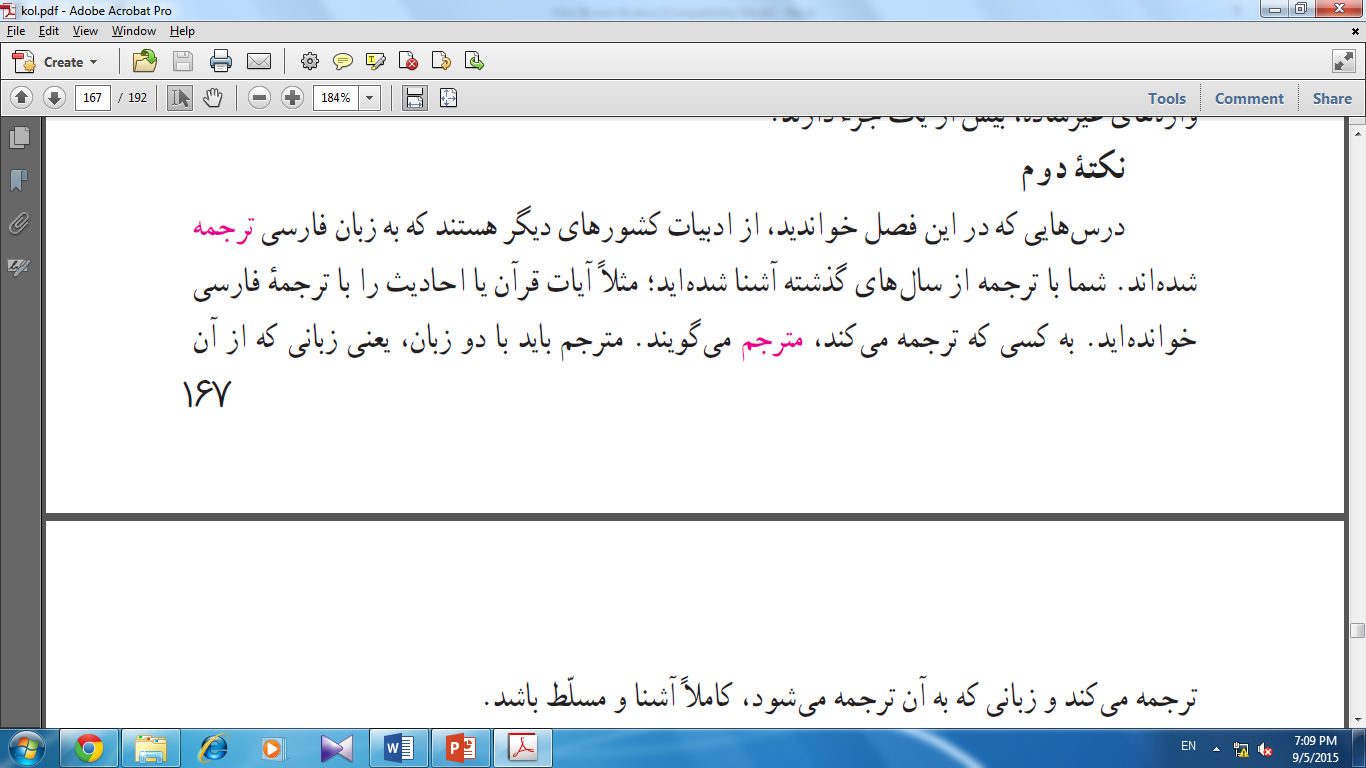 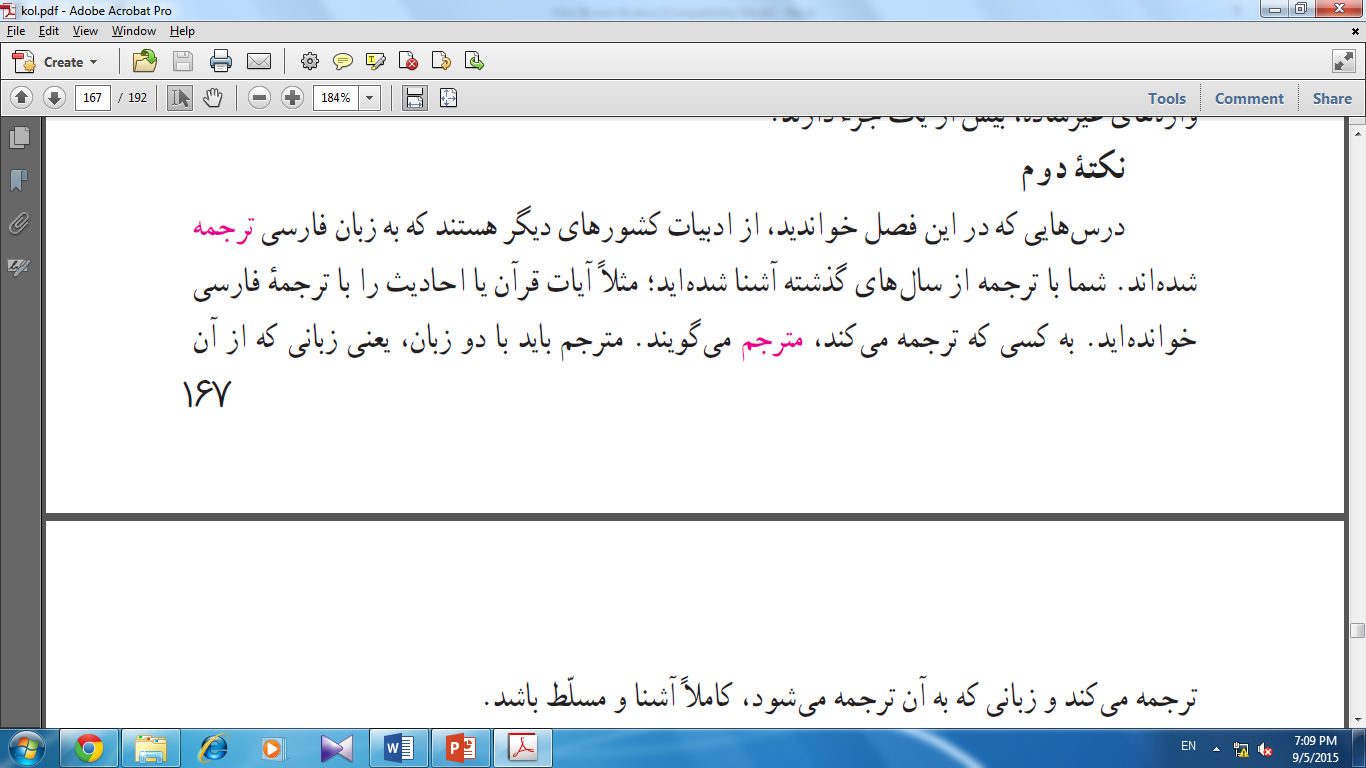 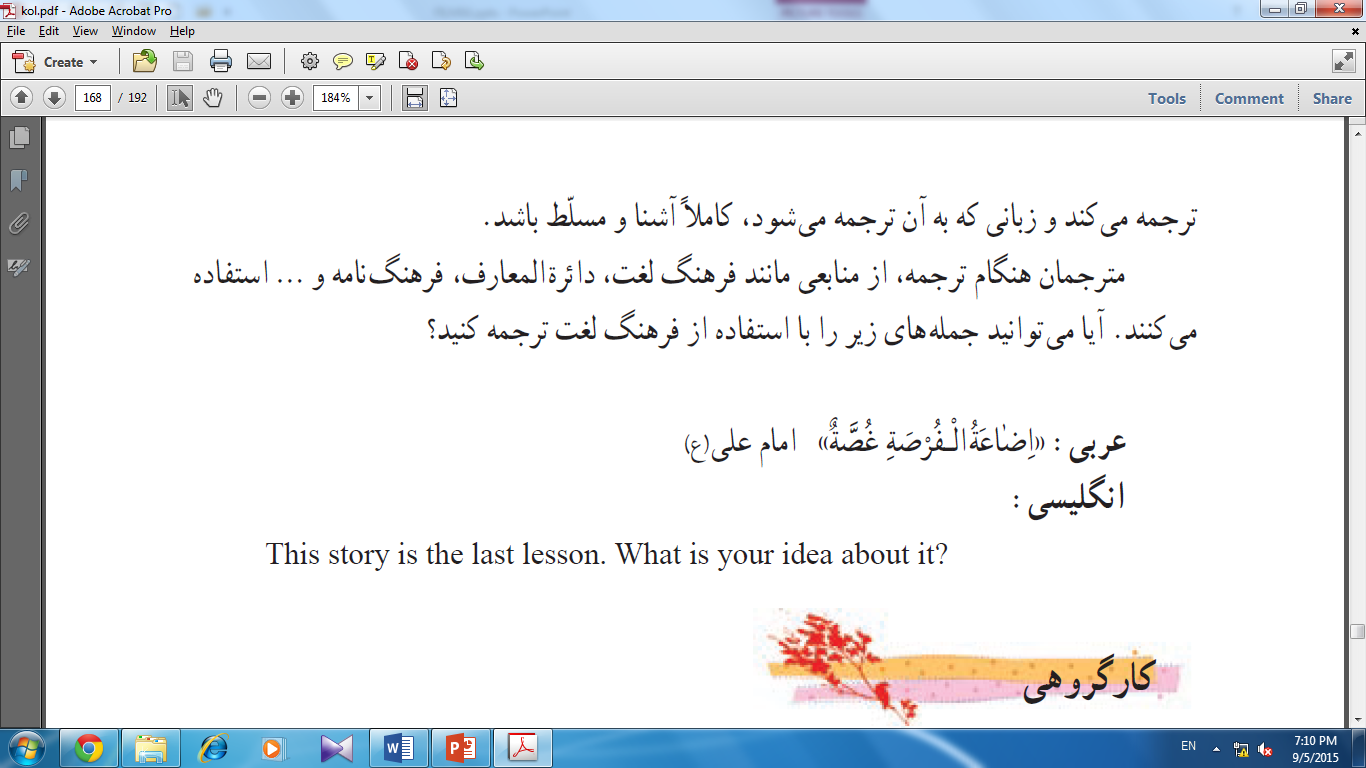 مسئول رسیدگی
پایان یافتن یک دوره ی کاری
اسم ساده
اسم ساده
(دونا) معلم مدرسه ی کوچکی بود و دو سال تا بازنشستگی فرصت داشت. من هم به عنوان بازرس در کلاس ها شرکت می کردم و سعی داشتم در امر آموزش تسهیلاتی را فراهم آورم.
آن روز به کلاس (دونا) رفتم و روی نیمکت ته کلاس نشستم. شاگردان، سخت مشغول پر کردن اوراقی بودند. به شاگرد کنار دستم نگاه کردم و دیدم ورقه اش را با جملاتی که همه با (نمی توانم) شروع شده اند، پر کرده است.
غیر ساده (مشتق )
هم خانواده ساعی
امکانات رفاهی
هم خانواده مشارکت ، شریک
قید مقدار
هم خانواده شغل شاغل
اسم غیر ساده
جمع ورقه
من نمی توانم درست به توپ فوتبال ضربه بزنم.
من نمی توانم عددهای بیشتر از سه رقم را تقسیم کنم.
من نمی توانم کاری کنم که مرا دوست داشته باشند.
او نصف ورقه را پر کرده بود و هنوز هم با اراده و سماجت عجیبی به این کار ادامه می داد. از جا بلند شدم و روی کاغذهای همه شاگردان نگاهی انداختم. همه ی کاغذها پر از (نمی توانم) ها بود.
اسم ساده
هم خانواده قاسم مقسوم
پافشاری
پشتکار
اسم غیر ساده (مشتق)
بن فعل مضارع از مصدر کاویدن
هم خانواده مصمم
اسم غیر ساده (مرکب)کنج + کاو
به شدت کنجکاو شده بودم. تصمیم گرفتم نگاهی به ورقه ی معلم بیندازم. دیدم که او هم به شدت مشغول نوشتن (نمی توانم) است.
من نمی توانم مادر(جان) را وادار کنم به جلسه معلم ها بیاید. من نمی توانم آلن را وادار کنم به جای مشت از حرف استفاده کند.
نمی دانستم چرا این شاگردها و معلمشان به جای استفاده از جملات مثبت به جملات منفی
 روی آورده  بودند سعی کردم آرام بنشینم و ببینم عاقبت کار به کجا می کشد.
مجبور کنم
هم خانواده مجلس اجلاس
مثبت متضاده منفی
علاقه نشان دادن
شاگردان ده دقیقه ی دیگر هم نوشتند. خیلی ها یک صفحه را پر کرده بودند و می خواستند سراغ صفحه ی جدیدی بروند. معلم گفت:
همان یک صفحه کافی است. صفحه ی دیگر را شروع نکنید.
بعد از بچه ها خواست که کاغذهایشان را تا کنند و یکی یکی نزد او بروند. روی میز معلم یک جعبه ی خالی کفش بود. بچه ها کاغذهایشان راداخل جعبه انداختند. وقتی همه ی کاغذها جمع شدند، (دونا) در جعبه را بست آن را زیر بغلش زد و همراه با شاگردانش از کلاس بیرون رفت.
بس
اسم غیر ساده (مشتق)
من پشت سر آنها راه افتادم وسط راه، (دونا) رفت و با یک بیل برگشت. بعد راه افتاد و بچه ها هم پشت سرش راه افتادند. بالاخره به انتهای زمین بازی که رسیدند،ایستادند. بعد زمین را کندند.
آنها می خواستند (نمی توانم) های خود را دفن کنند! کندن زمین ده دقیقه ای طول کشید؛ چون همه ی بچه های کلاس دوست داشتند در این کار شرکت کنند وقتی که مقداری زمین را کندند، جعبه (نمی توانم) ها را در آنجا گذاشتند و به سرعت روی آن خاک ریختند.
ته،آخر
سرانجام
هم خانواده مدفون ، تدفین
دست کم
سی و یک شاگرد دور گودال ایستاده بودند. هر کدام از آنها حداقل یک ورقه ی پر از (نمی توانم ) در آن گودال دفن کرده بود. معلمشان هم همین طور!
در این موقع (دونا) گفت:
بچه ها، دست های همدیگر را بگیرید و سرتان را خم کنید.
شاگردها بلافاصله حلقه ای تشکیل دادند و اطاعت کردند بعد هم با سرهای خم منتظر ماندند و (دونا)سخنرانی کرد:
پیروی / هم خانواده مطیع طاعات
هم خانواده انتظار
اسم غیرساده مشتق-مرکب /سخن +ران +ی
مترادف
دوستان، ما امروز جمع شده ایم تا یاد و خاطره ی(نمی توانم) را گرامی بداریم. او در این دنیای خاکی با ما زندگی می کرد و در زندگی همه ی ما حضور داشت. متاسفانه هر جا که می رفتیم نام او را می شنیدیم؛ در مدرسه، در انجمن شهر، در ادارات و حتی در میان بزرگان اینک ما (نمی توانم) را در جایگاه ابدی اش به خاک سپرده ایم البته یاد اودر وجود خواهر و برادرهایش یعنی (می توانم)، (خواهم توانست) و (همین حالا شروع خواهم کرد) باقی خواهند ماند.
هم خانواده حضار ، حاضر
همیشگی
فعل مستقبل
فعل مستقبل
فعل مستقبل
بخشش
لطف و بخشش
خداوند (نمی توانم)را قرین رحمت خود کند و به همه ی آنهایی که حضور دارند قدرت عنایت فرماید که بی حضور او به سوی آینده ی بهتر حرکت کنند . آمین!
هنگامی که به این سخنرانی گوش می کردم فهمیدم که این شاگردان هرگز چنین روزی را فراموش نخواهند کرد. این حرکت شکوهمند نمادین چیزی بود که برای همه ی عمر به یاد آنها می ماند و در ذهن آنها نقش می بست.
همنشین
الهی برآورده شود (جمله دعایی)
اسم ساده (شاگرد+ان)نشانه جمع در ساختمان کلمه بی اثر است .
اسم غیرساده مشتق (نماد+ین)
اسم غیرساده (مشتق)شکوه +مند
کنایه از فراموش نکردن
هنوز کار معلم تمام نشده بود. در پایان مراسم معلم شاگردانش را به کلاس برگرداند. آنها با شیرینی و آب میوه، مجلس ترحیم (نمی توانم) را برگزار کردند. (دونا)روی اعلامیه ی ترحیم نوشت: (نمی توانم. تا تاریخ فوت...) و کاغذ را بالای تخته سیاه آویزان کرد تا در تمام طول سال به یاد بچه ها بماند. هر وقت شاگردی می گفت: (نمی توانم) دونا به اعلامیه اشاره می کرد و شاگرد به یاد می آورد که (نمی توانم) مرده است و او را به خاک سپرده اند.
اطلاعیه
مورد بخشش قرارگرفتن
هم خانواده اجلاس جلسه
بن فعل مضارع
اسم غیرساده مشتق        آویز +ان
اسم غیر ساده مشتق (مرد+ه)
با این که سال ها قبل من معلم (دونا) بودم و او شاگرد من بود، ولی آن روز مهم ترین
 درس زندگی ام را از او گرفتم.
حالا سال ها از آن روز گذشته است و من هر وقت می خواهم به خود بگویم که (نمی توانم )، به یاد اعلامیه فوت (نمی توانم) و مراسم تدفین او می افتم.
صفت عالی
اضافه تشبیهی
دفن کردن
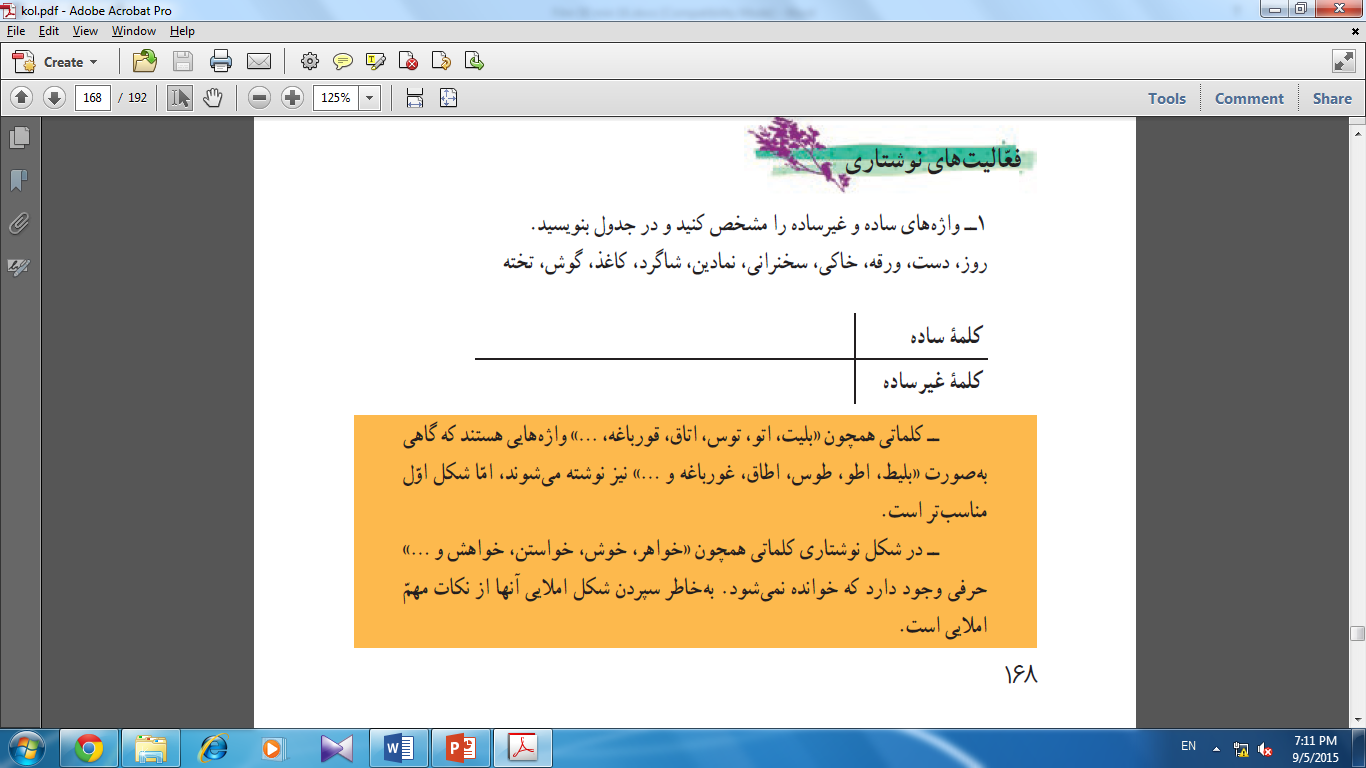 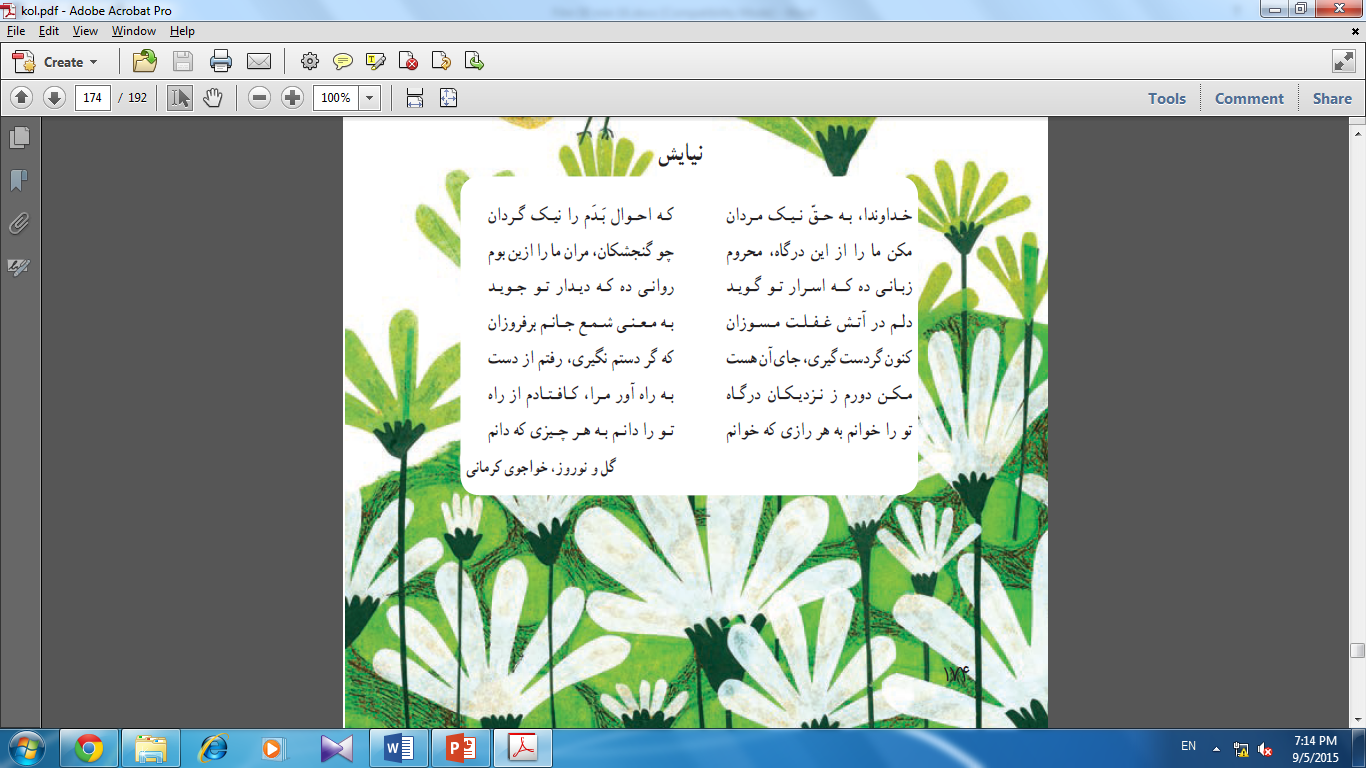 لطفا با توجه به شماره ابیات بیت مورد نظر قبل از توضیحات درج گردد.
قالب شعر:مثنوی
خواجوی کرمانی:از شاعران معروف قرن 7و8هجری/آثار:کمال نامه,گوهرنامه,گل ونوروز

1ـخداوندا:شبه جمله/نیک مردان:مردان نیک,افراد نیک رفتار/بدمتضاد نیک/احوال:ج حال/تلمیح بهحول حالنا الی احسن الحال )تلمیح:هر گاه شاعر یا نویسنده در ضمن اثر خود به حدیث,آیه وداستان و... اشاره کند.
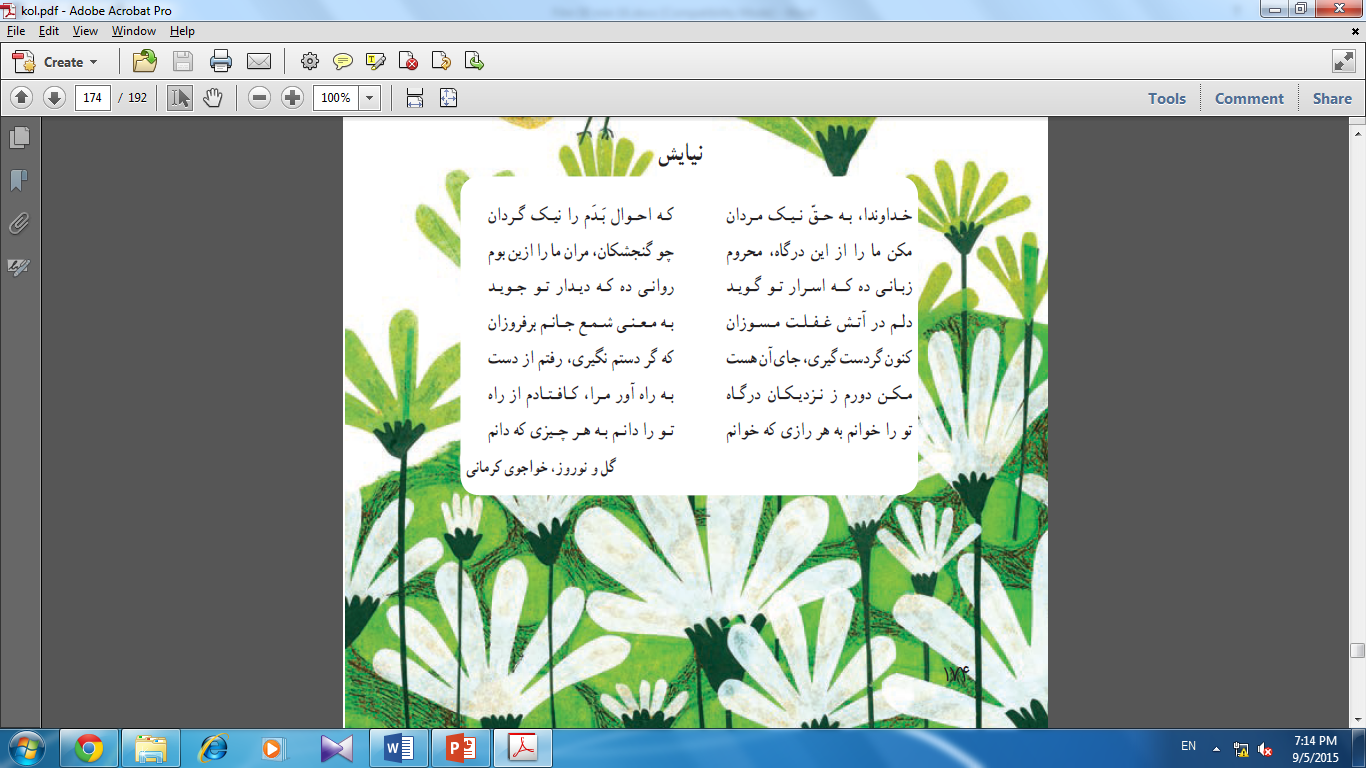 2ـ درگاه:بارگاه الهی/مکن:فعل نهی/محروم:بی نصیب/مارا چو گنجشکان از این بوم مران:تشبیه/بوم:سرزمین/

3ـاسرار:ج سر/روان:روح وروان ,روحیه/
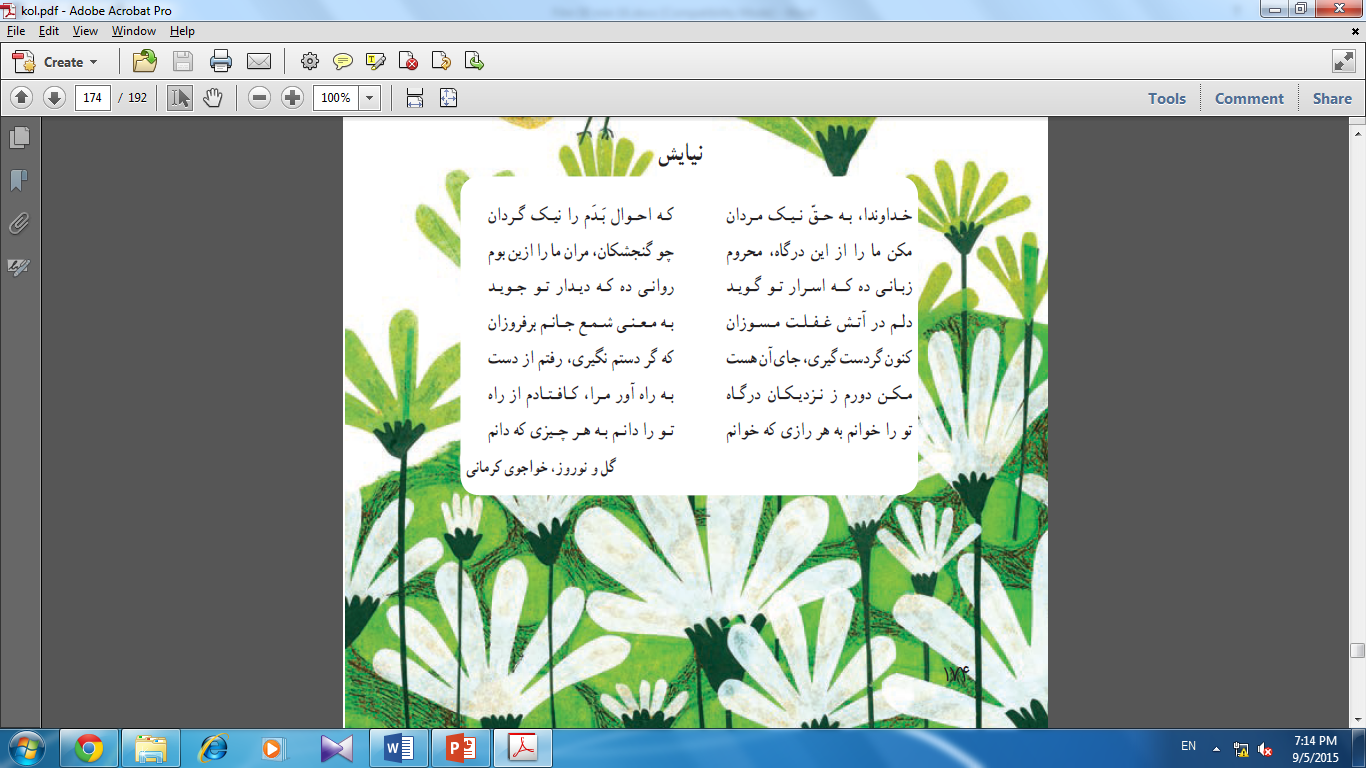 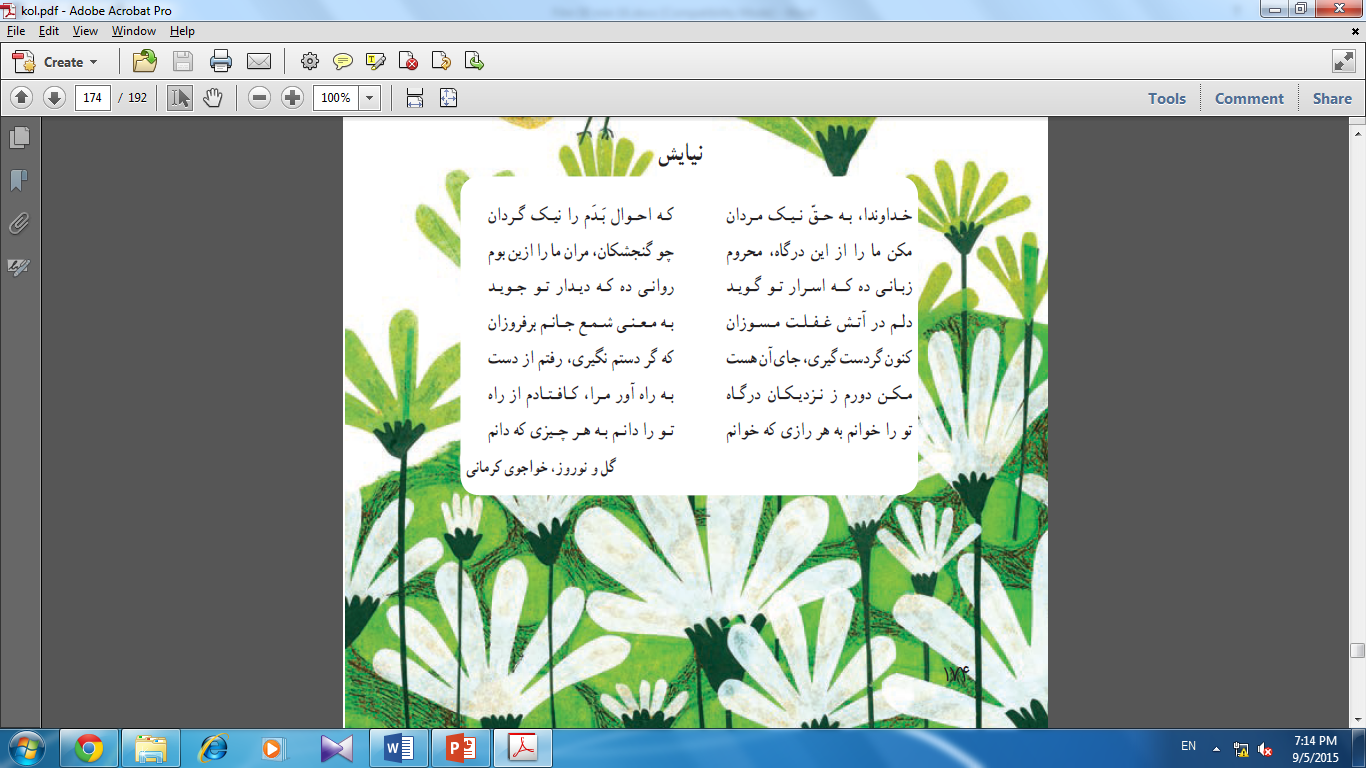 4ـآتش غفلت:اضافه تشبیهی/به معنی : واقعاً /شمع جان : اضافه تشبیهی /برفروزان:روشن کن/


5ـ دست گرفتن:کنایه از حمایت کردن/جای آن هست:سزاوار آن هست/از دست رفتن:کنایه از نابود شدن/
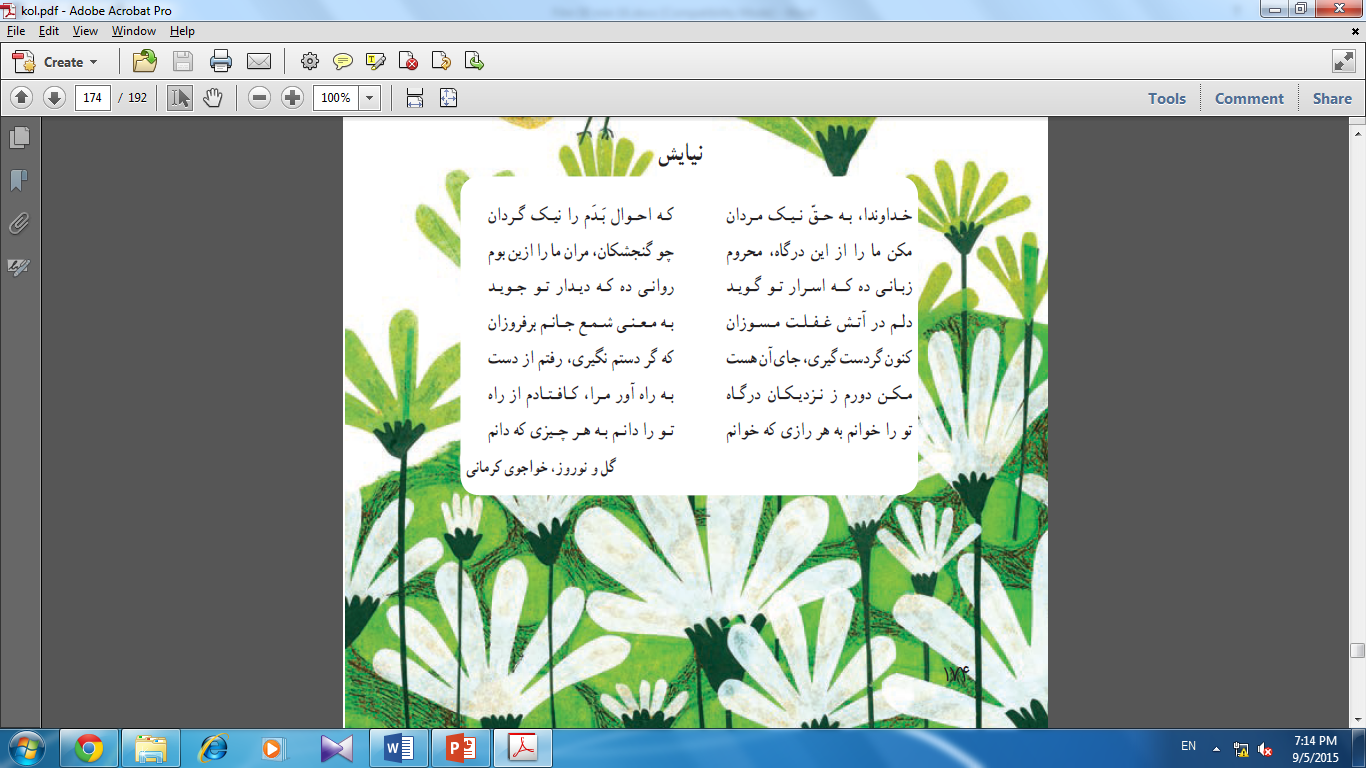 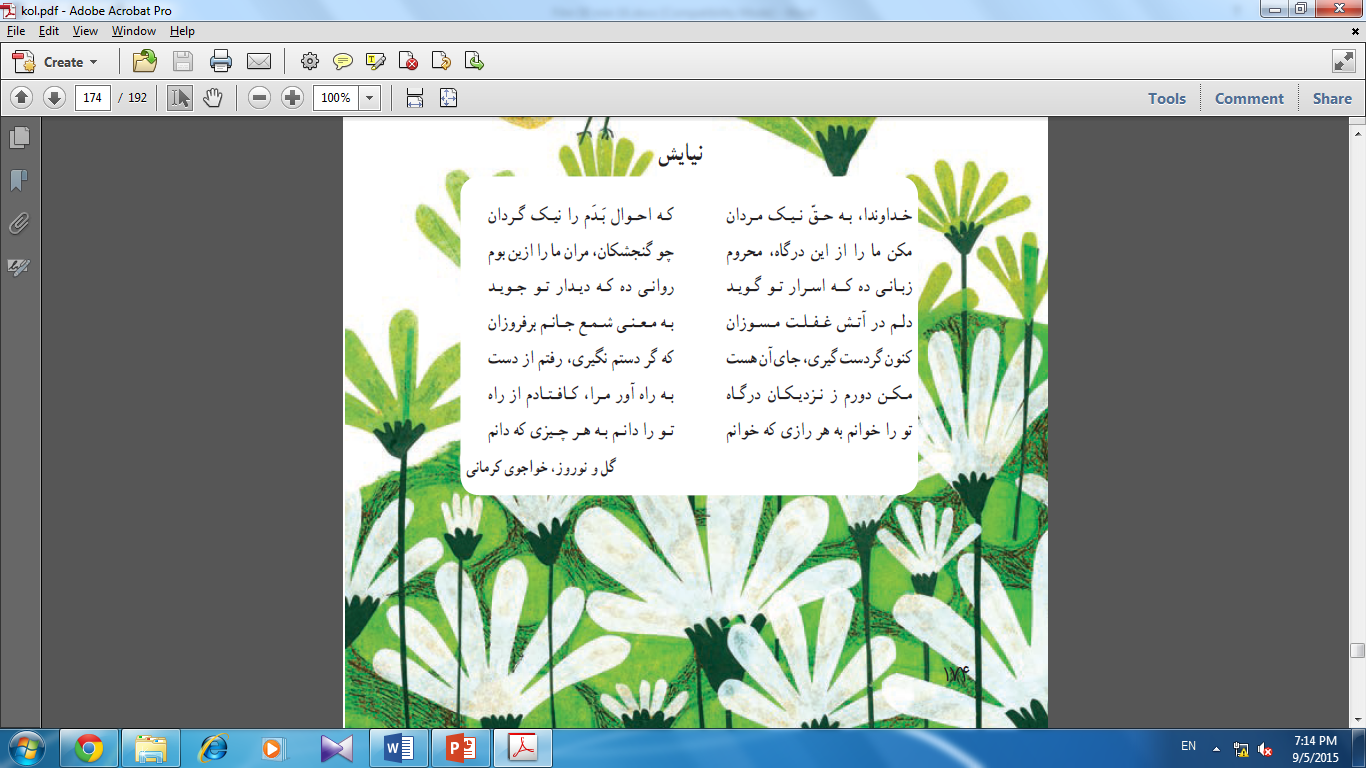 6ـ نزدیکان درگاه:منظور افراد راه یافته به حرم امن الهی/به راه آوردن:به راه راست هدایت شدن/کافتادم ارز راه:از مسیر صحیح خارج شدم,تلمیح به (اهدنا الصراط المستقیم)

7ـاین بیت به وجود خداوند در تمام مکان ها اشاره دارد.
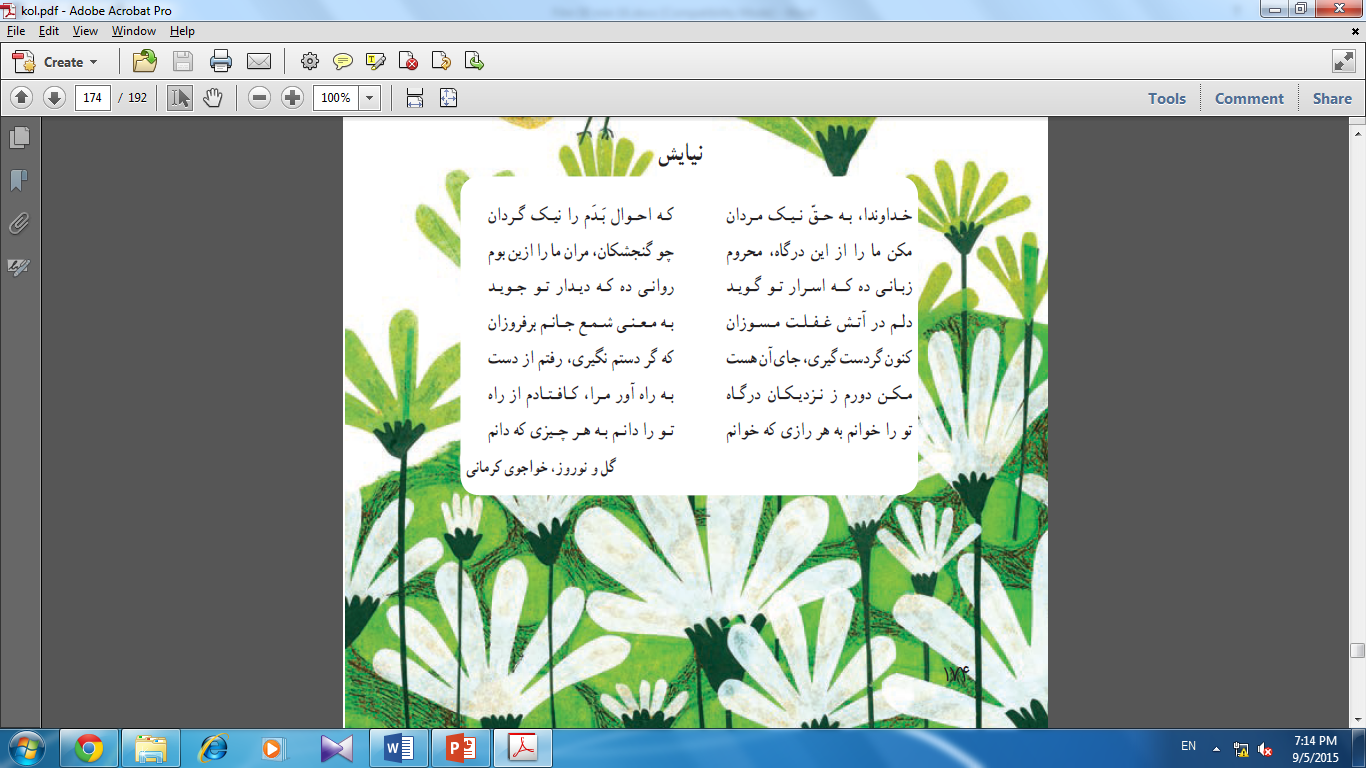 پایان